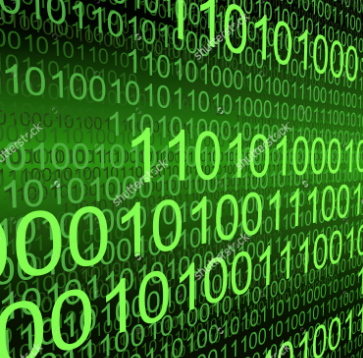 Árvores de Busca Binária e AVL
Prof. Rafael Mesquita
rgm@cin.ufpe.br
O que veremos nesta aula?
Árvores de busca binária (BST)
Árvores AVL
Execício
Motivação
Árvore de Pesquisa Binária
esquerda
info
direita
Árvore de Pesquisa Binária
Exemplo:






Percurso em-ordem imprime os elementos da árvore em uma sequência ordenada de forma crescente
5
7
3
4
1
9
Árvore de Pesquisa Binária
Consulta
Procura por um determinado elemento na árvore
Variações
Busca por máximo, mínimo, antecessor e sucessor
Todas ocorrem com complexidade proporcional à altura da árvore
Caso elemento da raíz seja maior que o elemento buscado
Busca na subarvore à esquerda
Caso elemento da raíz seja menor que o elemento buscado
Busca na subarvore à direita
Árvore de Pesquisa Binária
Consulta
Busca se encerra quando
Árvore vazia for visitada 
Elemento não pertence à arvore
Elemento for encontrado na raiz
Árvore de Pesquisa Binária
15
18
6
16
22
9
1
14
7
Árvore de Pesquisa Binária
Consulta
Sucessor de 15
16 
Elemento mínimo da subarvore à direita de 15
Antecessor de 15
14
Elemento máximo da subarvore à esquerda de 15
15
18
6
16
22
9
1
14
7
Árvore de Pesquisa Binária
Consulta
Sucessor de 14
15 
Sucessor de 16
18 
Como subarvore à direita é nula
Sucessor é o ancestral mais alto de valor maior que o nó em questão
Sucessor é o ancestral mais alto, cujo filho à esquerda também é um ancestral, ou o próprio nó
15
18
6
16
22
9
1
14
7
Árvore de Pesquisa Binária
Inserção e eliminação
Modifica o conjunto de elementos representado pela Arvore
Propriedade de arvore de busca binária deve continuar válida
Elementos menores na subarvore à esquerda
Elementos maiores na subarvore à direita
Árvore de Pesquisa Binária
Inserção
Busca da posição de inserção começa na raíz até a subarvore vazia à esquerda ou à direita de uma folha
Ex: inserindo 17
15
18
6
16
22
9
1
14
17
7
Árvore de Pesquisa Binária
void insereInfo(Arvore* raiz, int valor)
{
  Arvore* novoNo = cria(valor, NULL, NULL);
  inserePosicao(raiz, novoNo);
}
void inserePosicao(Arvore* noAtual, Arvore* novoNo)
{
  if (noAtual == NULL || novoNo == NULL)
    return;
  if (novoNo->info > noAtual->info)
  {
    if (noAtual->direita == NULL)
    {
      noAtual->direita = novoNo;
      return;
    }
    else
    {
      inserePosicao(noAtual->direita, novoNo);
    }
  }
Árvore de Pesquisa Binária
else {
    if (noAtual->esquerda == NULL)
    {
      noAtual->esquerda = novoNo;
      return;
    }
    else
    {
      inserePosicao(noAtual->esquerda, novoNo);
    }
  }
}
Árvore de Pesquisa Binária
Árvore de Pesquisa Binária
Eliminação
Primeiro caso
Ex: removendo 14
15
18
6
16
22
9
1
14
17
7
Árvore de Pesquisa Binária
Eliminação
Segundo caso
Ex: removendo 16
15
18
6
16
22
9
1
14
17
7
Árvore de Pesquisa Binária
Eliminação
Segundo caso
Ex: removendo 16
15
18
6
22
17
9
1
14
7
Árvore de Pesquisa Binária
Eliminação
Terceiro caso
Ex: removendo 6
15
18
6
16
22
9
1
14
17
7
8
Árvore de Pesquisa Binária
Eliminação
Terceiro caso
Ex: removendo 6
15
18
6
7
16
22
9
1
14
17
7
8
Árvore de Pesquisa Binária
Eliminação
Terceiro caso
Ex: removendo 6
15
18
7
16
22
9
1
14
17
8
Árvore de Pesquisa Binária
void deleta(Arvore** noAtual, int valor)
{
if ((*noAtual) == NULL)
 return;

if ((*noAtual)->info == valor)
{
if ((*noAtual)->direita == NULL && (*noAtual)->esquerda == NULL)
{
  free(*noAtual);
  *noAtual = NULL;
}
else if ((*noAtual)->direita == NULL)
{
  Arvore* aux;
  aux = *noAtual;
  *noAtual = (*noAtual)->esquerda;
  free(aux);
}
Árvore de Pesquisa Binária
else if ((*noAtual)->esquerda == NULL)
{
  Arvore* aux;
  aux = *noAtual;
  *noAtual = (*noAtual)->direita;
  free(aux);
}
Árvore de Pesquisa Binária
else {
Arvore* sucessor = (*noAtual)->direita;
Arvore* noPaiSucessor = (*noAtual);

if (sucessor->esquerda == NULL)
{
  noPaiSucessor->direita = sucessor->direita;
}
else {
while (sucessor->esquerda != NULL)
{
  noPaiSucessor = sucessor;
  sucessor = sucessor->esquerda;
}
noPaiSucessor->esquerda = sucessor->direita;
}
(*noAtual)->info = sucessor->info;
free(sucessor);
}
} //fecha if ((*noAtual)->info == valor)
Árvore de Pesquisa Binária
else if (valor > (*noAtual)->info)
   {
     deleta(&(*noAtual)->direita, valor);
   }
   else {
      deleta(&(*noAtual)->esquerda, valor);
   }
}//fecha funcao deleta()
Árvore de Pesquisa Binária
int main()
{
Arvore* raiz = cria(7, NULL, NULL);
insereInfo(raiz,5);
insereInfo(raiz, 13);
insereInfo(raiz, 3);
insereInfo(raiz, 6);
insereInfo(raiz, 1);
insereInfo(raiz, 4);
insereInfo(raiz, 10);
insereInfo(raiz, 12);
insereInfo(raiz, 8);
insereInfo(raiz, 9);
insereInfo(raiz, 17);
insereInfo(raiz, 16);
insereInfo(raiz, 14);
insereInfo(raiz, 15);
insereInfo(raiz, 20);
deleta(&raiz, 7);
pre_ordem(raiz);
Arvore* noBuscado = busca(raiz, 13);
if (noBuscado != NULL)
  printf("\n\n%d", noBuscado->info);
else
  printf("\n\nnao encontrado!");
printf("\n\n%d", raiz->info);
getchar();
return 0;
}
Árvore AVL
Árvore AVL
Árvore AVL
0
1
-1
-1
0
0
0
0
0
0
Árvore AVL
0
1
-1
-1
0
1
0
0
0
Árvore AVL
0
Nó crítico!
1
-2
-1
0
0
0
0
0
Árvore AVL
0
Nó crítico!
2
-1
-1
0
0
0
0
0
Árvore AVL
Inserção
Inserção é realizada do modo usual para uma BST
Caso após a inserção, a árvore continue sendo AVL, nada mais precisa ser feito
Do contrário, a árvore precisa ser rebalanceada
Operação de rotação!
Árvore AVL
15
Nó crítico!
20
7
5
18
25
9
6
3
19
28
17
23
16
30
17,5
27
Árvore AVL
Rotação simples à direita
Filho esquerdo do nó crítico  vira raiz
Filho esquerdo da nova raiz é mantido
Filho direito da nova raiz é seu antigo pai
15
Filho esquerdo da antiga raiz é o antigo filho direito da nova raiz
20
7
5
18
25
9
6
3
19
28
17
23
1
4
6,5
5,5
16
30
17,5
27
Árvore AVL
Rotação simples á direita
Filho esquerdo do nó crítico vira raiz
Filho esquerdo da nova raiz é mantido
Filho direito da nova raiz é seu antigo pai
15
Filho esquerdo da antiga raiz é o antigo filho direito da nova raiz
20
5
3
18
25
7
Arvore continua sendo AVL e,
consequentemente, BST!
6
19
28
17
23
9
1
4
16
30
17,5
27
6,5
5,5
Árvore AVL
Tipos de desbalanceamento	
Como resolver um desbalanceamento à direta?
Rotação à esquerda!
15
20
7
5
18
25
9
6
3
19
28
17
23
16
30
17,5
27
Árvore AVL
Considere a inserção de um dos nós em verde ou vermelho	
Como resolver um desbalanceamento à direta?
Rotação à esquerda!
15
20
7
5
18
25
9
6
3
19
28
17
23
16
30
17,5
27
Árvore AVL
Tipos de desbalanceamento	
Como resolver um desbalanceamento à direta?
Rotação à esquerda!
Ex: rotação simples à esquerda
15
20
7
5
18
28
9
6
3
Arvore continua sendo AVL e,
consequentemente, BST!
19
30
17
25
16
17,5
27
23
Árvore AVL
Árvore AVL
15
20
7
5
18
25
9
6
3
19
28
17
23
16
30
17,5
27
Árvore AVL
Rotação dupla
15
20
7
5
18
25
9
6
3
19
28
17
23
5,5
6,5
5,5
16
30
17,5
27
Árvore AVL
Rotação dupla
15
20
7
6
18
25
9
6,5
5
19
28
17
23
3
16
5,5
30
17,5
27
5,5
Árvore AVL
Rotação dupla
15
20
7
6
18
25
9
6,5
5
19
28
17
23
3
16
5,5
30
17,5
27
5,5
Árvore AVL
Rotação dupla
15
20
6
5
18
25
7
3
19
28
17
23
9
5,5
6,5
5,5
16
30
17,5
27
Exercícios
Implemente uma árvore de pesquisa binária com as funcionalidades apresentadas nesta aula
Modifique sua implementação para que sua Árvore seja uma Árvore AVL
Referências
Introduction to Algorithms: A Creative Approach, Udi Manber
Introduction to Algorithms, Third Edition, Thomas H. Cormen
Slides: Profª Roseli Ap. Francelin Romero, USP
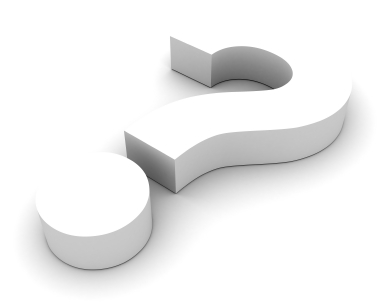